أنواع المناهج و تنظيماتها
مقرر: المدخل إلى المناهج
د. راشد محمد بن جساس
تنظيمات المناهج
يعرف – تنظيم المنهج – بـ:
ترتيب او تنسيق المواقف التعليمية بما فيها من أنماط معرفة و خبرات و ألوان نشاط وغيرها بشكل يساعد على تحقيق أهداف المنهج بدرجة من الوضوح يمكن معها تقويم العائد التربوي على  الطلاب في ضوء مدى تحقيق الاهداف التربوية .
انواع تنظيمات المناهج
تقسم المناهج إلى تنظيمات منهجية متمركزة حول :
 المعرفة 
المتعلم 
المجتمع
مختلطة
المنهج القائم على المعرفة
يتكون المنهج القائم على المعرفة من النظم التالية: 
المنفصلة.
المتصلة.
أولاً: مناهج المعرفة المنفصلة
مقدمة : 
تركز على المعرفة ومن ثم تحافظ على البناء المنطقي في تنظيمها و تقديمها للمتعلم. 
تعتمد اساس فلسفيا يرى ان العقل اهم من الجسم.
وظيفة التربية هي تزويد العقل بالمعارف والقيم ليسمو. 
اعتمدت اساسا نفسياً يفترض تقسيم العقل إلى ملكات منفصلة .
أشكال مناهج المعرفة المنفصلة
أولاً: منهج المواد الدراسية المنفصلة 

خصائصه: 
النظر إلى المعرفة كغاية في ذاتها . 
اختيار محتوى المنهج وتنظيمه في إطار معرفي .  
الاعتماد على التلقين في الموقف التعليمي.
الفهم الضيق لمغزى الوسائل التعليمية. 
تقييم المتعلمين عن طريق قدراتهم على الحفظ والاسترجاع. 
الاقتصار في تخطيطه على المتخصصين في المادة الدراسية .
الاقتصار في الفرص التعليمية على ما يحدث داخل حجرة الدراسة.
شكل 1 : وقت تقديم الانشطة الرياضية بمدارس البنين الثانوية بالرياض
ثانياً: منهج النظام المعرفي

خصائصه: 
يركز مدخل النظم المعرفية في تنظيم المنهج على بناء المعرفة في كل مجال متخصص. 
يهتم بطرق الاستقصاء و البحث للحصول على المعرفة. 
ينظر الى المتعلم على انه تلميذ متخصص .
انواع بناء المعرفة :
مناهج المعرفة المتصلة
طورت هذه المناهج للتغلب على تحديات واجهة منهج المعرفة المفصلة ومنها :
حالة الفصام في المعرفة. التي تسببت بها القاعدة العامة : ان كل نظام معرفي كيان مستقل . ولاكن العلوم متداخلة مع بعضها البعض . مثال: يوجد علم نفس رياضي ، نمو ، علاجي الخ ...
الانفجار المعرفي الذي ادى إلى تضخم المواد الدراسية.
محدودية وقت المنهج .
المنهج المترابط
يهدف إلى :  
ربط معارف و افكار مادتين او اكثر ، مع بقاء التقسيمات بين المواد قائمة.
المنهج المدمج
يقوم على صناعة منهج جديد من خلال دمج كامل لموضوعات معينة لمادتين او تخصصين.
خصائصه:
يحقق علاقة قوية بين مادتين دراسيتين او اكثر مع بقاء روح المادة الأصلية . 
يعتمد على تناول المعلم و معالجته لموضوعات المنهج.
مثال لمنهج مدمج
أُطر تنظيمية لربط المعارف بين المواد الدراسية: 
التاريخي .
القضايا البحثية .
المشكلات.
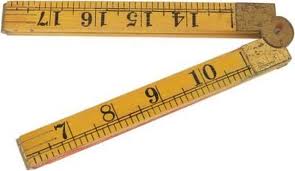 نشاط صفي
نشاط 1: مستخدما أحد الاطر التنظيمية :
 حدد مناهج دراسية للمرحلة الثانوية.
 أدمج المناهج.  
 اعطى اسم للمنهج الجديد.
المراجع
سعادة ، جودت ؛ ابراهيم ، عبد الله (2011) تنظيمات المناهج و تخطيطها و تطويرها ، الاردن : دار الشروق ، ص